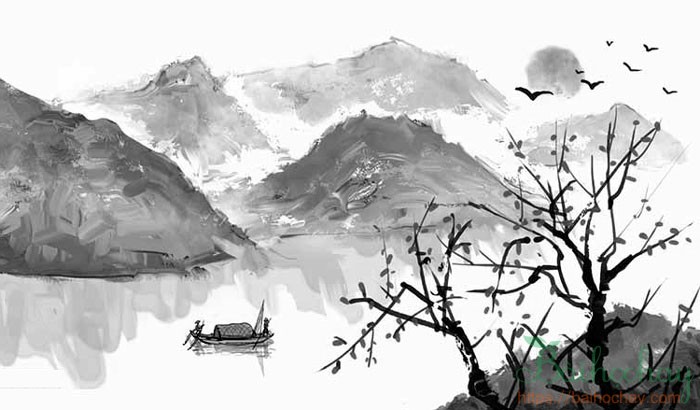 Văn bản: 
CỐ HƯƠNG
(Lỗ Tấn)
LỖ TẤN (1881- 1936)
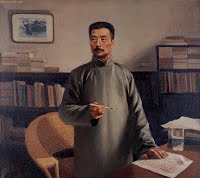 - Quê ở phủ Thiệu Hưng, tỉnh Chiết Giang, Trung Quốc.
- Bản thân: sinh ra trong một gia đình quan lại sa sút, ông là nhà văn của nhân dân lao động.
- Phong cách sáng tác: đậm chất chữ tình và sử dụng yếu tố hồi kí.
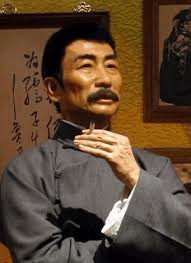 Xem văn chương là 
phương thuốc chữa bệnh tinh thần cho quốc dân
…Lỗ Tấn là một người rung động trước hiện thực của cuộc sống, một người biết yêu thương và căm giận. Ông yêu thương con người hết mức, ông căm ghét bọn bóc lột không cùng. Bởi vì nếu không yêu thương hết lòng, làm sao thấu hiểu được nỗi đau khổ đến trở thành "ngu dại" của một người đàn bà mất con …; làm sao thấy rõ những tình cảm chất phác, chân thật đến cảm động của những người bạn thuở thiếu thời nghèo xơ xác nơi quê cũ…
(Hoàng Trung Thông)
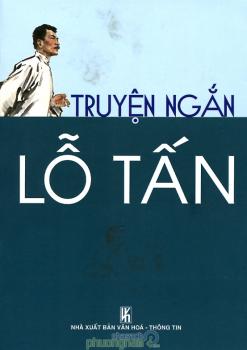 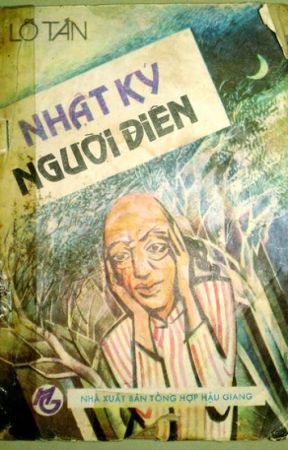 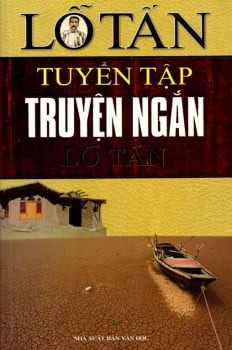 Tác phẩm của Lỗ Tấn
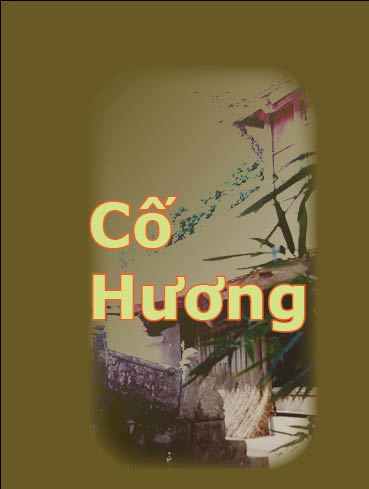 In trong tập “Gào thét” (1923)
PTBĐ chính: Tự sự
Nhân vật trung tâm “tôi”, 
nhân vật chính Nhuận Thổ
BỐ CỤC: BA PHẦN
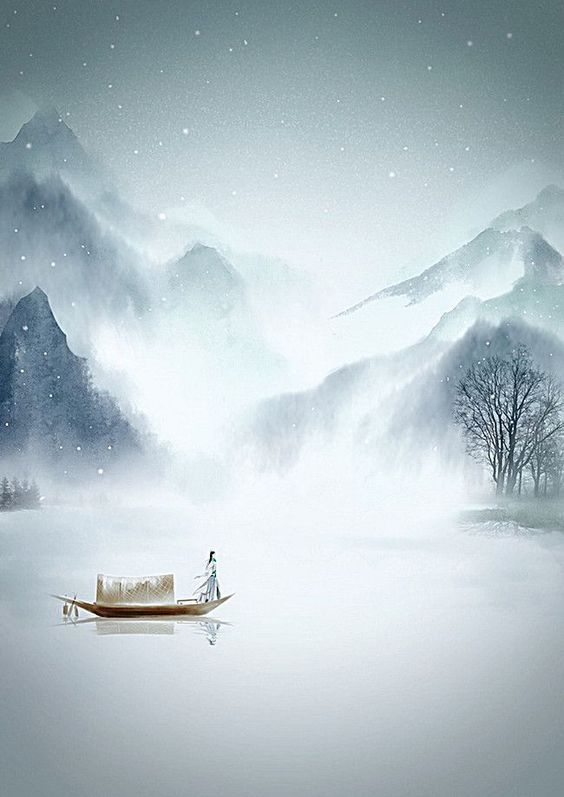 1. HOÀN CẢNH VỀ QUÊ
“Không quản trời lạnh giá” xa những hai ngàn dặm”, lại cách những “hơn hai mươi năm”. Ý định từ giã lần cuối cùng ngôi nhà cũ - nơi cả đại gia đình chúng tôi đời đời ở chung với nhau
=> Nhiều mong chờ, hi vọng,  lưu luyến
2. TÂM TRẠNG TRÊN ĐƯỜNG VỀ QUÊ
Cảnh vật trong hồi ức
Cảnh vật trước mắt
Trên mái ngói, mấy cọng tranh khô phất phơ trước gió, những gia đình khác đã dọn đi rồi.
Làng cũ tôi đẹp hơn kia...không có ngôn ngữ hình ảnh nào diễn tả ra cho được.
=> Đẹp hơn nhưng mờ nhạt, khó hình dung rõ nét.
=> Cảnh tiêu điều, hoang vắng, hiu quạnh.
- Sử dụng nghệ thuật kể kết hợp miêu tả, so sánh
=> Tâm trạng: Buồn, se sắt, thất vọng trước cảnh tiêu điều, hoang vắng:
Một nỗi xót xa, đau đớn đến cháy lòng trước sự hoang tàn của quê hương.
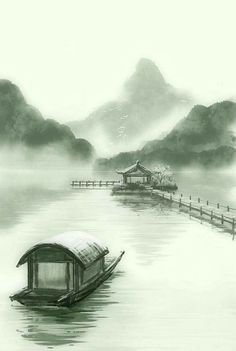 3. TÂM TRẠNG NHỮNG NGÀY Ở QUÊ
Da vàng sạm, nếp răn sâu hoắm, mắt húp mọng
-   Tay thô kệch, nứt nẻ 
Như một pho tượng
Mũ lông chiên rách tươm; áo bông mỏng dính
Mặt tròn trĩnh
Da bánh mật
Tay hồng hào, mập mạp
Mũ lông chiên
Đeo vòng bạc
-   Hiểu biết nhiều
-   Đần độn
- Cách bức
- Thân thiết, bình đẳng
Một cậu bé khỏe mạnh, nhanh nhẹn, tháo vát, hiểu biết nhiều.
 Một người nông dân già nua, nghèo khổ, đần độn, cam chịu.
Hai Dương trong quá khứ
Hai Dương trong hiện tại
Trên dưới 50 tuổi
 Hình dáng như chiếc com- pa                        
 Chân bé tí tẹo,lưỡng quyền cao, môi mỏng    
 Giọng nói the thé                                          
 Cử chỉ : Giật chiếc bí tất giắt vào lưng quần
- Là cô gái trẻ
- “Nàng Tây Thi đậu phụ”
- Mặt xoa phấn 
- Bán đậu phụ chạy
=> Là cô gái xinh xắn , có duyên bán hàng
=> Xấu xí, kệch cỡm, chua  ngoa, tham lam, trơ tráo
Giống nhau:
- Đều là những người nghèo khổ, cùng cực.
Khác nhau:
Hai Dương
Nhuận Thổ
Đanh đá, chua ngoa
Tình nghĩa, tự trọng
Thay đổi về nhân cách.
Đần độn, cam chịu
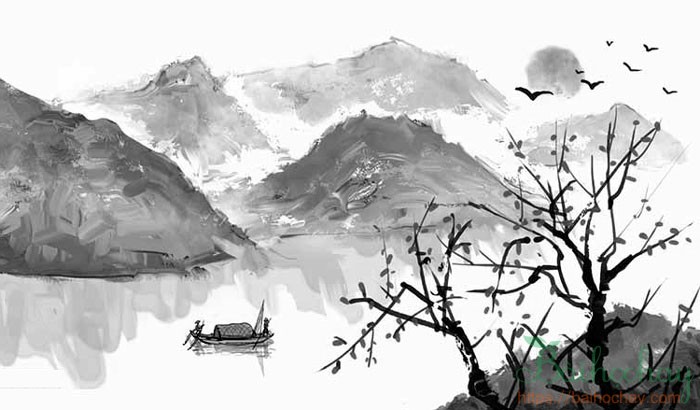 Nhận thấy sự đổi thay của thím Hai Dương: tôi đành ngậm miệng, đứng trầm ngâm
Nhận thấy sự đổi thay của Nhuận Thổ: Tôi như điếng người đi. Thôi đúng rồi! Giữa chúng tôi đã có một bức tường khá dày ngăn cách. Thật là bi đát.
Ngậm ngùi, chua xót, thất vọng
3
Phân tích nguyên nhân và lên án các thế lực đã gây ra thực trạng đáng buồn ấy.
NGUYÊN NHÂN
1
2
Chỉ ra những mặt tiêu cực nằm ngay trong tâm hồn, tính cách của bản thân người lao động.
Phản ánh tình cảnh sa sút về mọi mặt của xã hội Trung Quốc đầu thế kỉ XX.
CỐ HƯƠNG
Những ngày ở quê
Trên đường về quê
Trên đường rời quê
Cảnh vật 
tàn tạ
Con người
sa sút
Mong mỏi,
phảng phất buồn
Buồn bã, đau xót
Tin tưởng, 
hy vọng
Xã hội Trung Hoa đầu thế kỉ XX
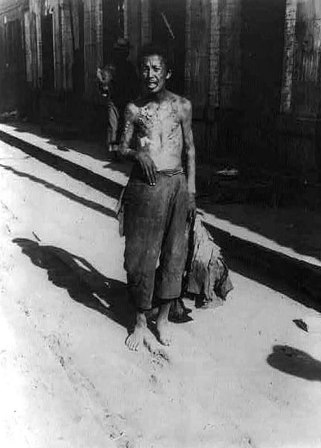 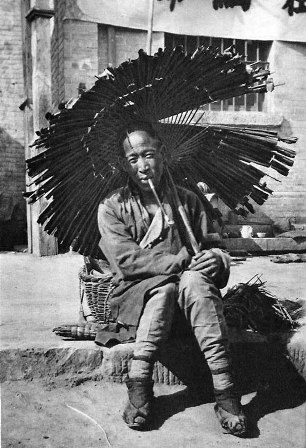 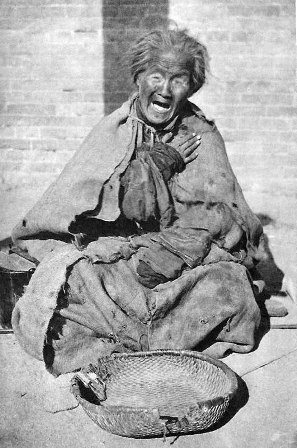 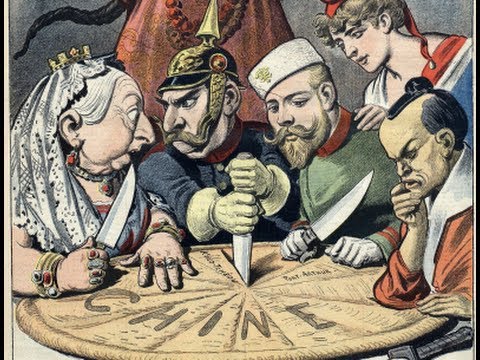 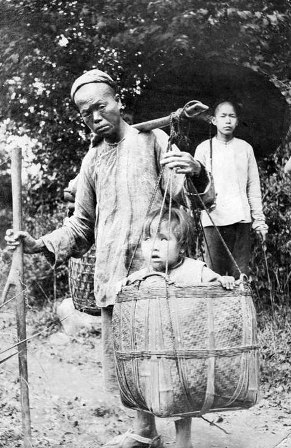 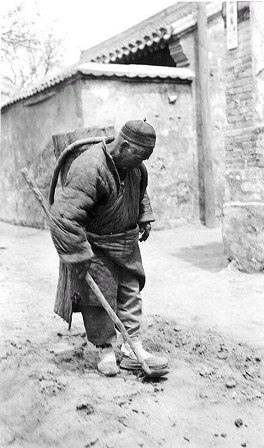 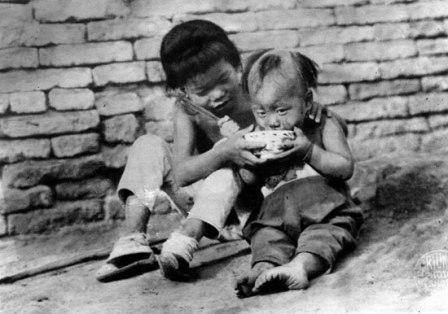 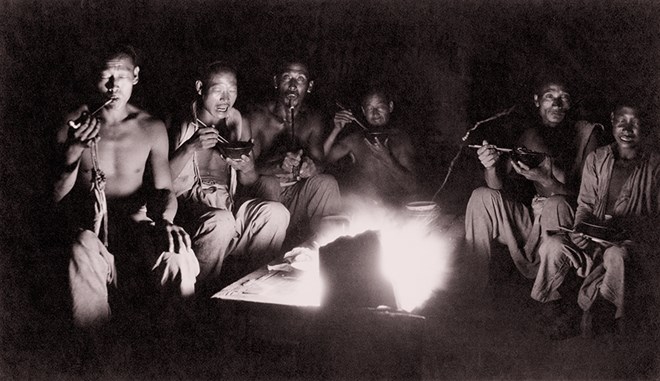 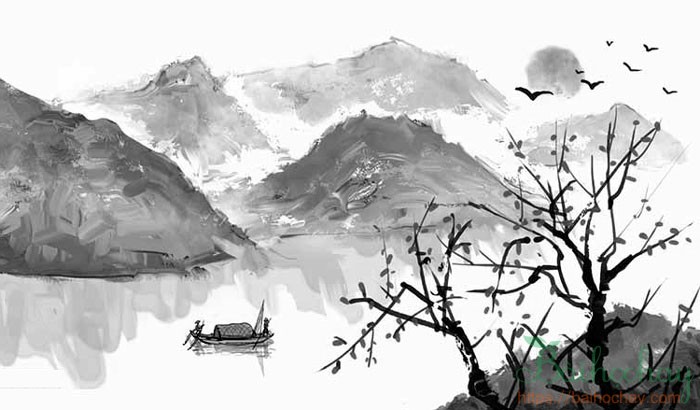 4. TÂM TRẠNG TRÊN ĐƯỜNG RỜI QUÊ
Thuyền chúng tôi thẳng tiến. Trong hoàng hôn, những dãy núi xanh hai bên bờ sông đen sẫm lại, nối tiếp nhau chạy lùi về phía sau lái.
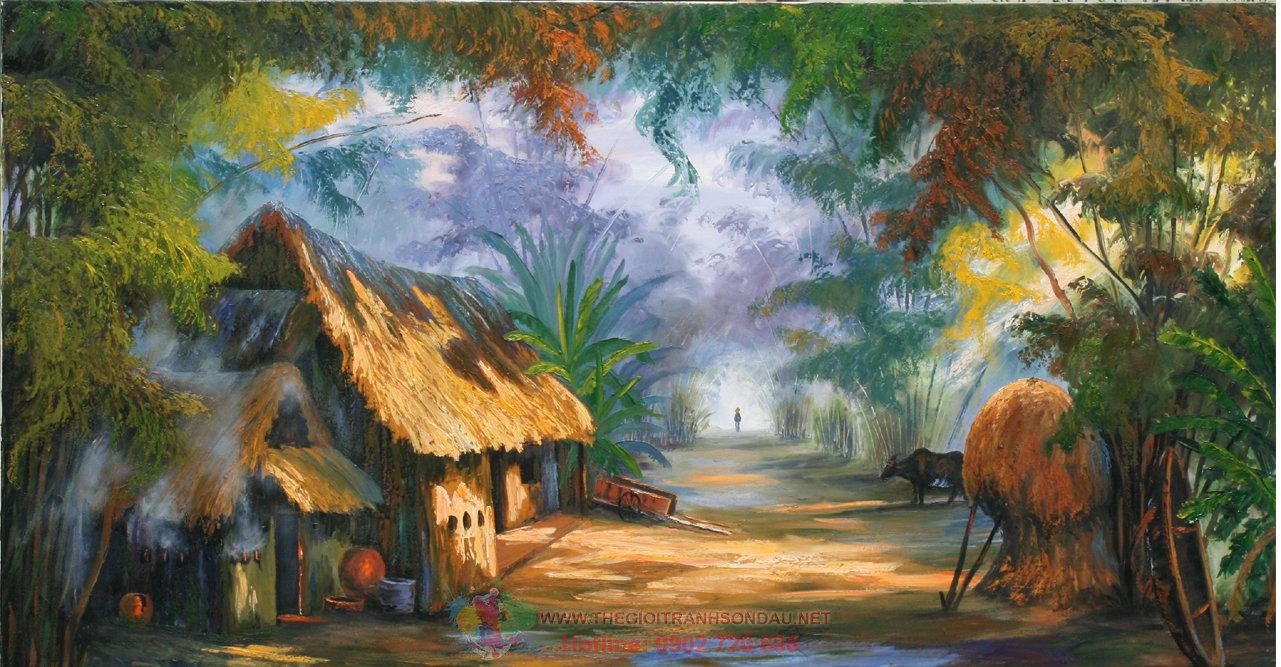 Ngôi nhà cũ xa dần, phong cảnh làng cũ cũng mờ dần…
Tôi cảm thấy chung quanh tôi là bốn bức tường vô hình nhưng rất cao…
Hình ảnh đứa trẻ oai hùng…tôi vốn nhớ rõ lắm, nhưng bây giờ bỗng nhiên mờ nhạt đi…
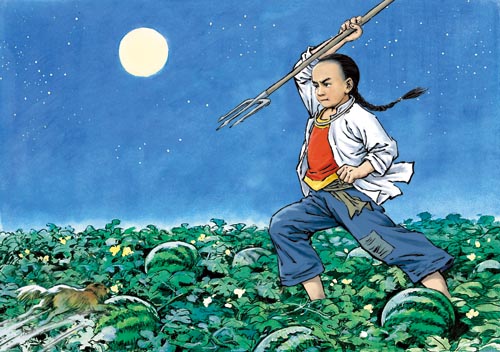 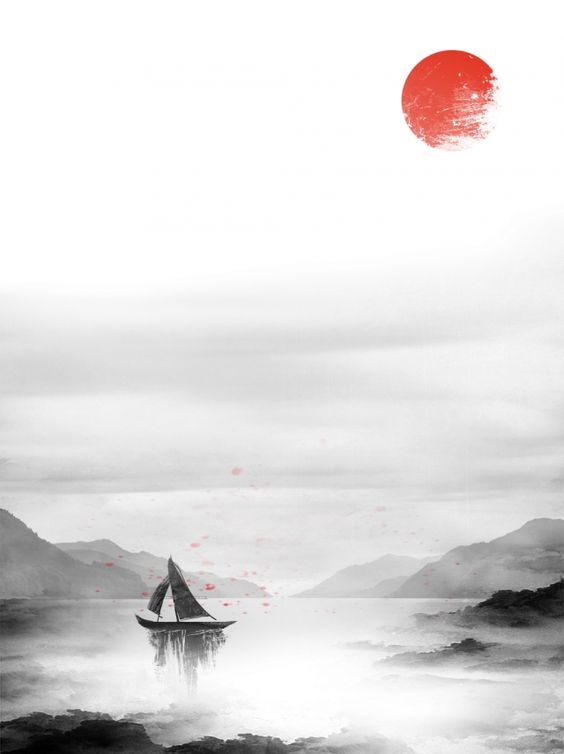 5. MONG ƯỚC VỀ HOÀNG - THỦY SINH
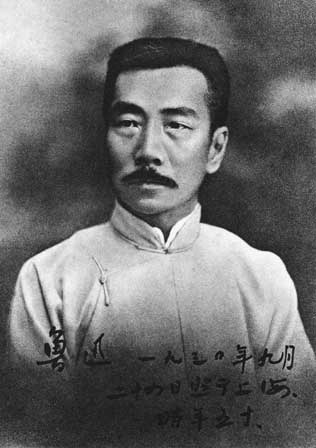 Không cách bức
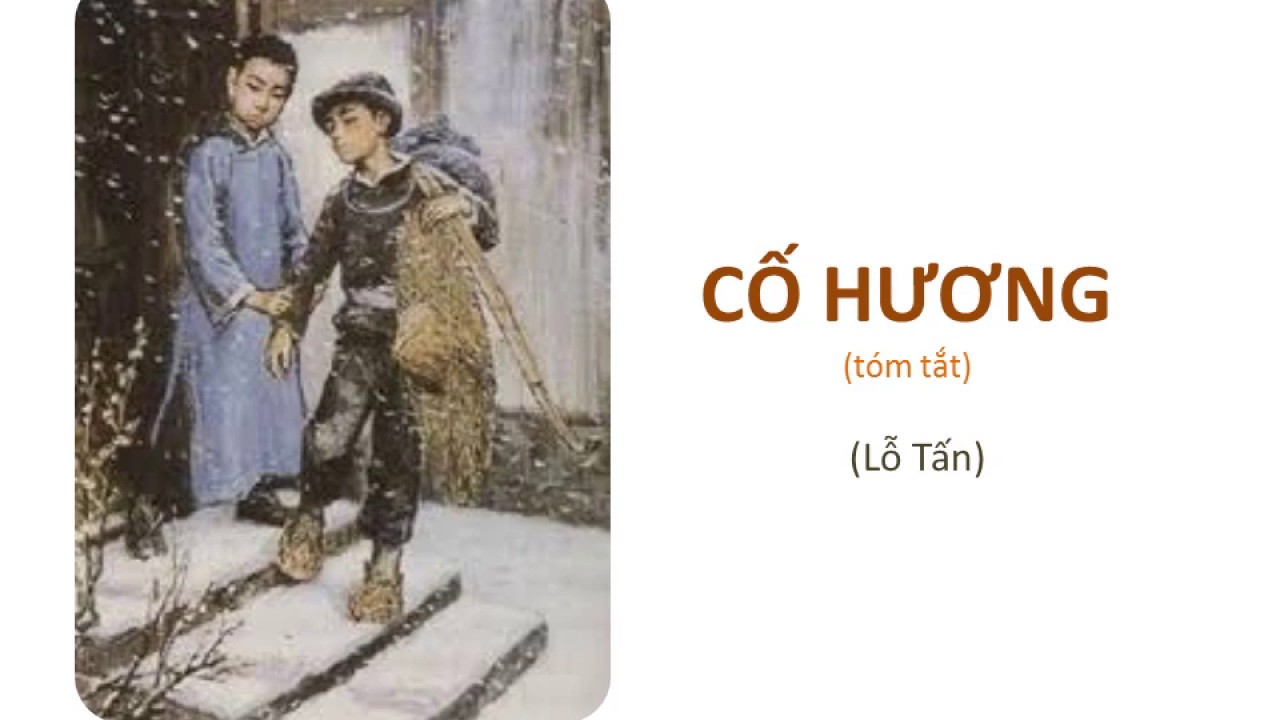 Không chạy vạy
Không đần độn
Không tàn nhẫn
- Tôi đang mơ màng thì trước mắt tôi hiện ra cảnh tượng một cánh đồng cát, màu xanh biếc, cạnh bờ biển, trên vòm trời xanh đậm, treo lơ lửng một vừng trăng tròn vàng thắm.
- …Đã gọi là hi vọng thì không thể nói đâu là thực đâu là hư. Cũng giống như những con đường trên mặt đất; kì thực trên mặt đất vốn làm gì có đường. Người ta đi mãi thì thành đường thôi.
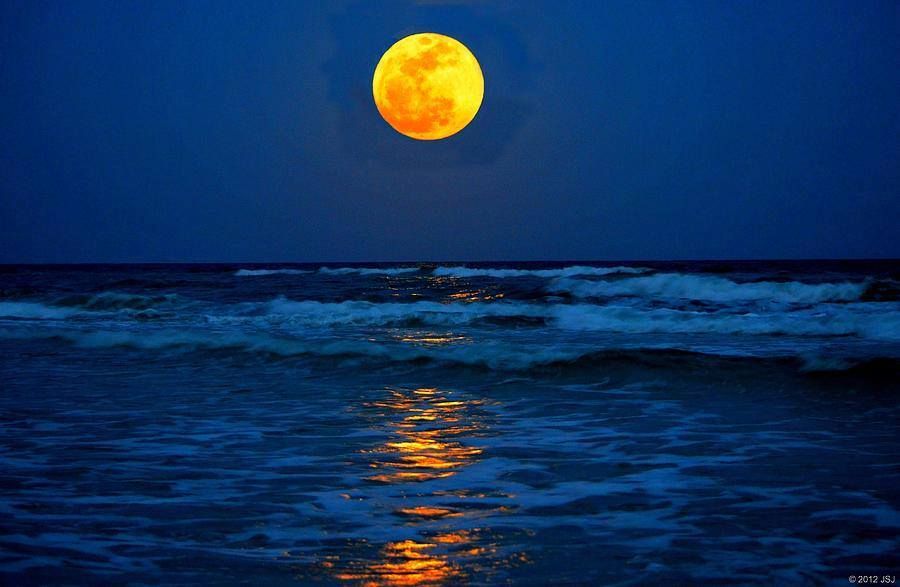 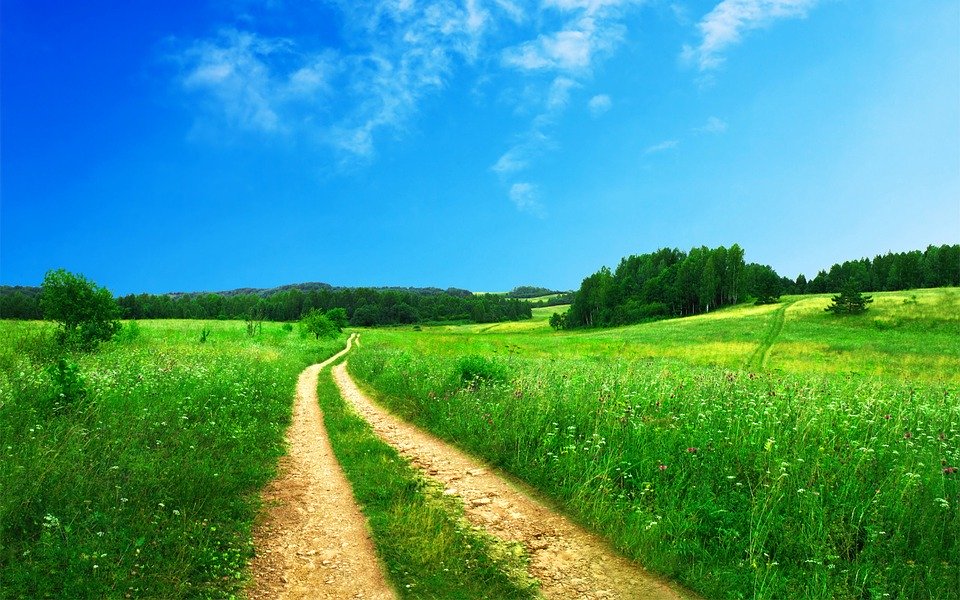 6. HÌNH ẢNH 
CON ĐƯỜNG
- Xuất hiện 80 lần trong hai tập truyện Gào thét và Bàng hoàng
- Xuất hiện chín lần trong Cố hương
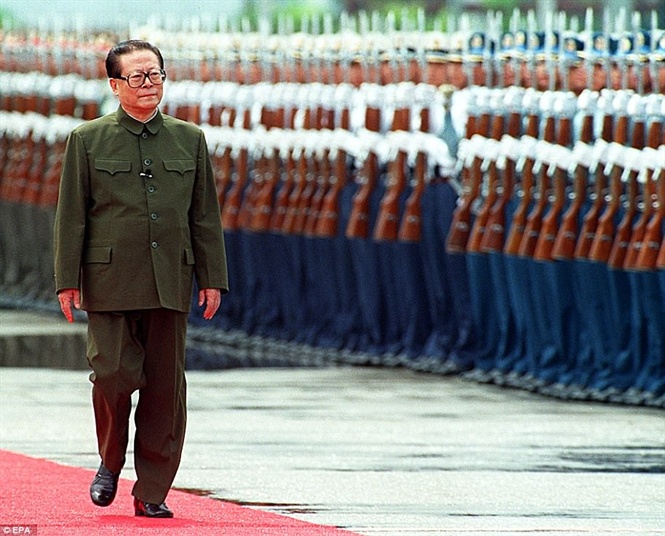 …Lỗ Tấn từng nói: Trên mặt đất vốn không có đường, đường là do con người giẫm nát chỗ không có đường mà tạo ra, là khai phá chỗ gai góc mà có. Bất kể gặp bao gian nan trắc trở, chúng ta cần bước tiếp, kiên định không nao núng…hãy đứng vững trên mặt đất, gạt bỏ hết chông gai, tinh thần phấn chấn, đoàn kết phấn đấu, không ngừng tìm tòi và sáng tạo. Đó chính là cách kỉ niệm Lỗ Tấn hay nhất.        (Giang Trạch Dân, phát biểu trong Lễ kỉ niệm 110 năm Ngày sinh Lỗ Tấn)
1
2
3
4
Thủ pháp chiếu ứng
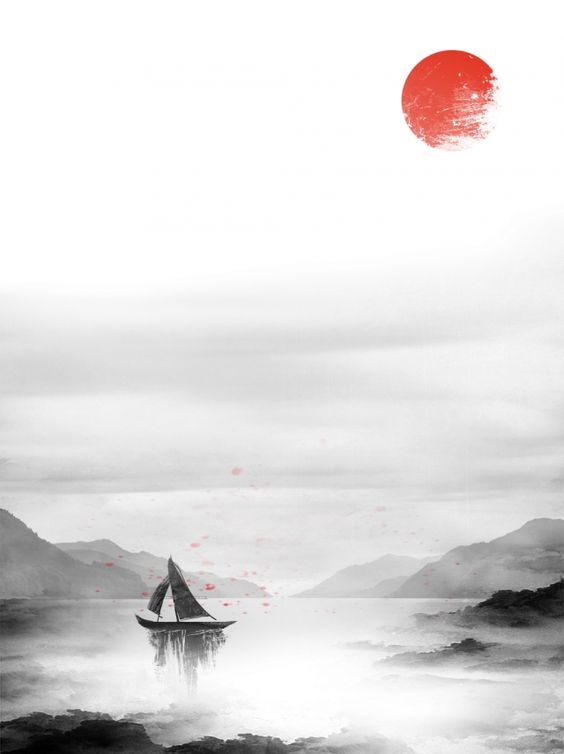 Qua truyện ngắn, thông qua việc thuật lại chuyến về quê của nhân vật “tôi”, những rung cảm của “tôi” trước sự thay đổi của làng quê, đặc biệt là của Nhuận Thổ, Lỗ Tấn đã phê phán xã hội phong kiến, lễ giáo phong kiến và đặt ra con đường đi của nông dân và của toàn xã hội.
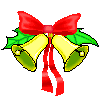 RUNG CHUÔNG VÀNG
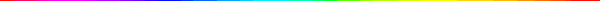 Câu 1: Bài cố hương của tác giả nào?
A. Nguyễn Đình Chiểu
B. Nguyễn Du
C. Nguyễn Dữ
D. Lỗ Tấn
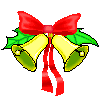 RUNG CHUÔNG VÀNG
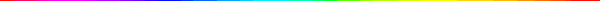 Câu 2: Lỗ Tấn đã học qua những ngành nào?
A.  Hàng hải, địa chất, y học, văn học
B. Hàng hải, địa chất, y học
C. Văn học, y học, địa chất
D. Địa chất, văn học, hàng hải
RUNG CHUÔNG VÀNG
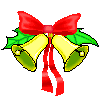 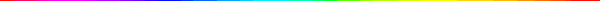 Câu 3: Cốt truyện của văn bản Cố hương là gì?
A. Nói về cuộc gặp gỡ bất ngờ nhưng đầy thú vị của nhân vật “tôi” với những người nông dân nơi quê cũ
B.  Xoay quanh những suy tưởng của nhân vật “tôi” về thân phận của những người nông dân nơi quê cũ và tương lai của mình
C. Những hồi ức của nhân vật “tôi” về những kỉ niệm tuổi thơ khi ở xa quê
D. Kể về chuyến thăm quê lần cuối và những rung cảm của nhân vật “tôi” trước sự thay đổi của cảnh cũ, người xưa
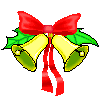 RUNG CHUÔNG VÀNG
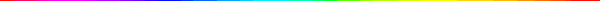 Câu 4: Nhân vật trung tâm của văn bản Cố hương là ai ?
A. Nhuận Thổ
B. Mẹ của nhân vật “tôi”
C. Nhân vật “tôi”
D. Thím Hai Dương
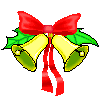 RUNG CHUÔNG VÀNG
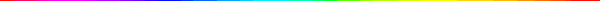 Câu 5:  Nhân vật tôi là nhân vật trung tâm của truyện vì ?
A. Vì nhân vật nhận thấy làng quê có sự thay đổi
B. Vì là bạn thân của nhân vật Nhuận Thổ
C. Vì nhân vật có những thay đổi trong suy nghĩ và hành động khi trở về cố hương
D. Vì qua nhân vật này đã miêu tả mọi thay đổi của làng quê và nhân vật Nhuận Thổ.